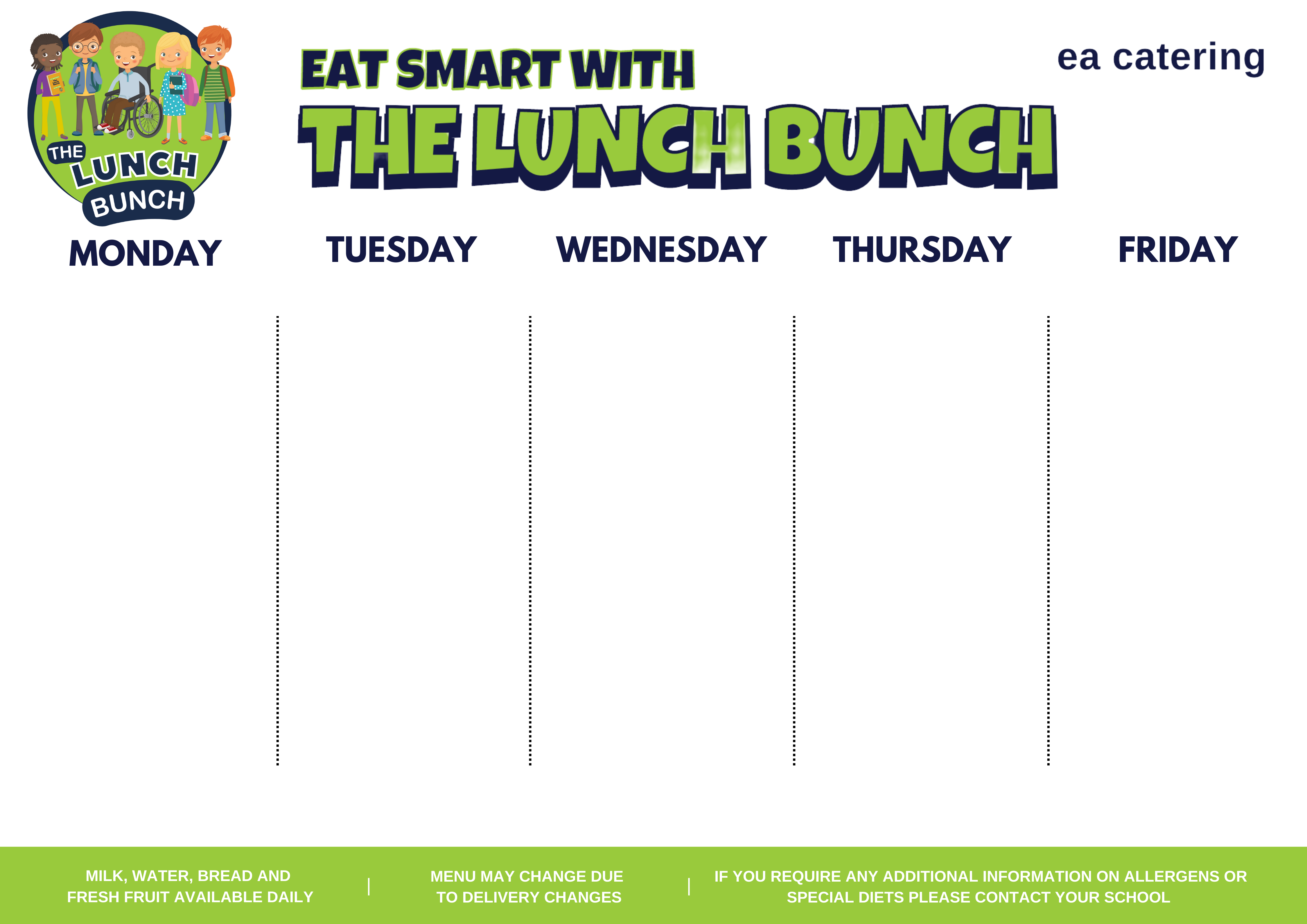 WEEK ONE
Served weeks commencing:
19 February, 18 March, 
15 April, 13 May, 10 June,
2 September, 30 September
MAIN COURSES

Golden Crumbed Fish Fingers, 
Chips 
Beans 

Or


Homemade Margherita Pizza,
Chips & Beans






DESSERT

Toffee or strawberry Yoghurt & Fresh fruit
MAIN COURSES

Beef Bolognaise, 
Pasta 
Sweetcorn 

Or


Chicken Goujon Wrap with Sweet chilli dip,
 Mashed Potato, 
Sweetcorn






DESSERT

Artic Roll & Fresh Fruit
MAIN COURSES

Roast Gammon Dinner, 
Stuffing 
Gravy 
Mashed / Roasties 
Carrots & Cauliflower  


Or

Salmon & Creamy Tomato Pasta
Carrots & Cauliflower 





DESSERT

Chocolate cake & Custard
MAIN COURSES

Chicken Curry
Rice 
Naan Bread 
Peas 


Or



Chinese Style Beef 
Chinese style veg 
Noodles 
Peas 




DESSERT

Jelly & fruit
MAIN COURSES

Hot Dog or Veggie Dog 
Chips 
Spaghetti Hoops 



Or


Chicken & Summer Veg Pie
Mash Potato
Corn on the cob 





DESSERT

Ice-Cream & Mandarin Oranges
PS Spring Summer 24 North Locality 4pEC
IF YOU NEED ANY INFORMATION ON ALLERGENS OR HAVE SPECIAL DIETARY REQUIREMENTS, PLEASE NOTIFY YOUR SCHOOL ACCORDINGLY
MENU SUBJECT TO PRODUCT AVAILABLIITY
MILK, WATER, BREAD & 
FRESH FRUIT AVAILABLE DAILY
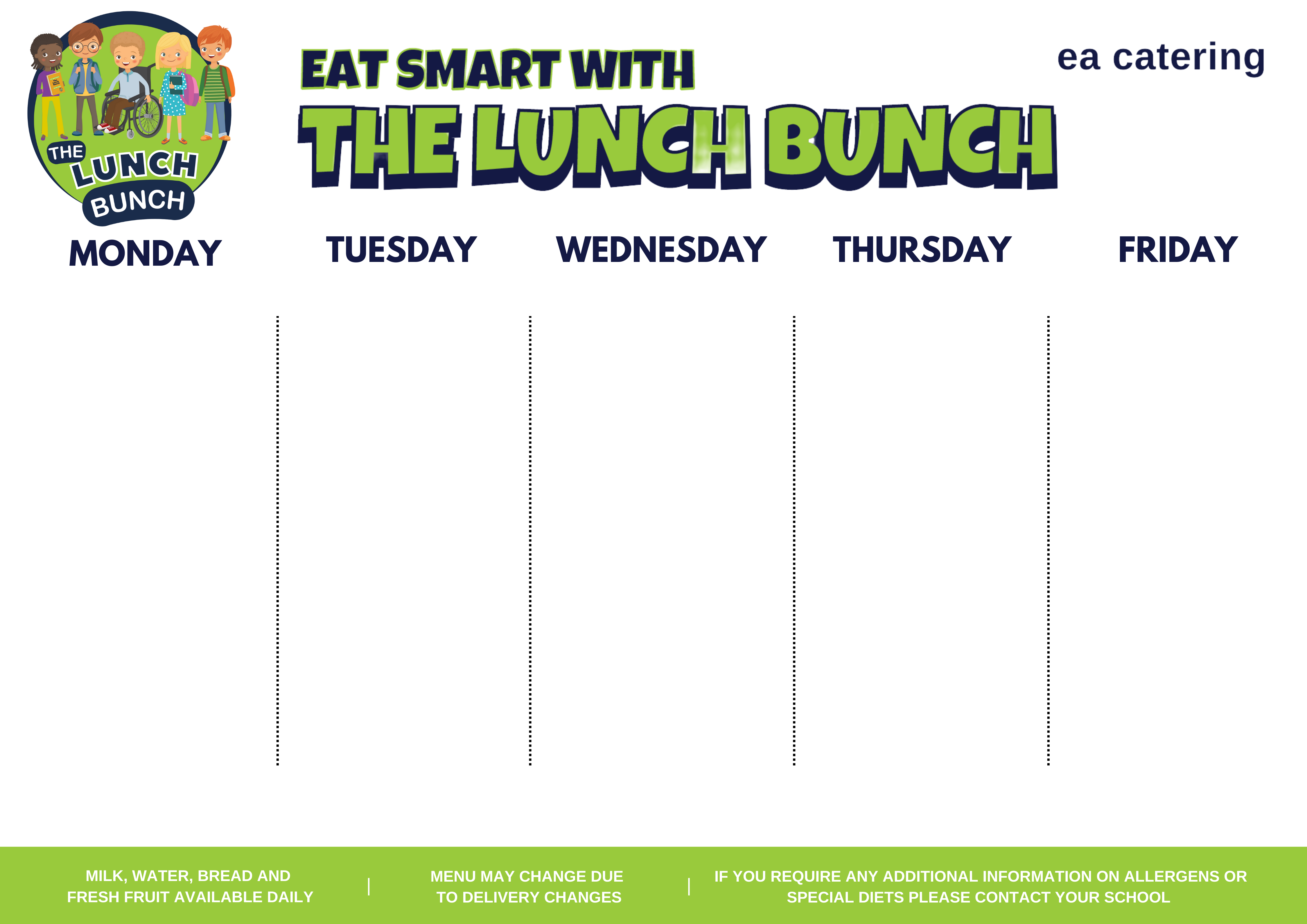 WEEK TWO
Served weeks commencing:
26 February, 25 March, 
22 April, 20 May, 17 June
9 September
MAIN COURSES

Golden Crumbed Fish Fingers
Chips 
Beans 


Or


Freshly Baked Ham & Cheese Panini
Chips 
Sweetcorn 






DESSERT

Chocolate Cookie & Fruit
MAIN COURSES

Roast Chicken Dinner, 
Stuffing 
Gravy 
Mashed / Roasties 
Broccoli & Baton Carrots 


Or

Quorn Dippers
Stuffing 
Gravy 
Mashed / Roasties 
Broccoli & Baton Carrots




DESSERT

Old school cake & Custard
MAIN COURSES

Chicken Curry
Rice 
Naan Bread 
Peas 



Or

Baked Pork Sausages
Mashed Potatoes 
Gravy 
Peas




DESSERT

Toffee or strawberry flavoured yoghurt & Fruit
MAIN COURSES

Chicken Goujons 
Chips 
Spaghetti Hoops 

Or


Roast Mediterranean Vegetable Pasta Bake
Chips
Corn on the Cob 






DESSERT

Ice cream & Fruit 
 Pure Apple / Orange Juice
MAIN COURSES

Beef Ragu Italia
Rice 
Diced Carrots 

Or


Homemade Margherita Pizza
Wedges 
Diced Carrots 







DESSERT

Artic Roll & Fresh Fruit
PS Spring Summer 24 North Locality 4pEC
IF YOU NEED ANY INFORMATION ON ALLERGENS OR HAVE SPECIAL DIETARY REQUIREMENTS, PLEASE NOTIFY YOUR SCHOOL ACCORDINGLY
MENU SUBJECT TO PRODUCT AVAILABLIITY
MILK, WATER, BREAD & 
FRESH FRUIT AVAILABLE DAILY
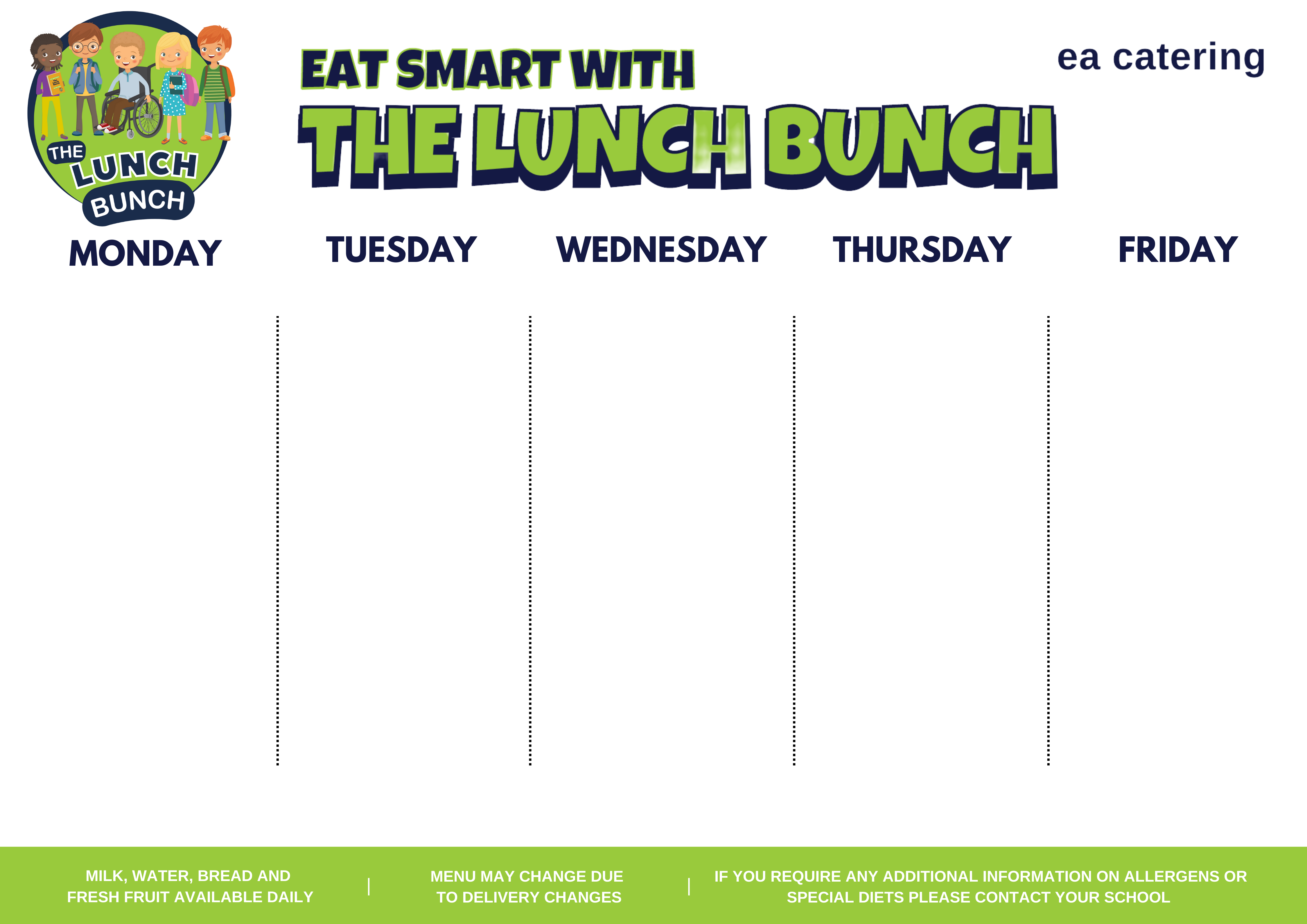 WEEK THREE
Served weeks commencing:
4 March, 1 April, 29 April, 
27 May, 24 June
16 September
MAIN COURSES

Chicken Goujons
Chips 
Spaghetti Hoops 

Or
Sausages
Chips 
Spaghetti Hoops 


Or

Baked Potato with Tuna & Sweetcorn



DESSERT

Ice cream & Fruit
MAIN COURSES

Golden Crumbed Fish Fingers
Chips 
Beans 


Or

Creamy Chicken & Broccoli Pasta 
Garlic Bread
Sweetcorn




DESSERT
Flakemeal & Fruit
MAIN COURSES

Roast Gammon Dinner, 
Stuffing 
Gravy 
Mashed / Roasties 
Broccoli & Cauliflower 

Or

Chicken & Pepper Fajita
Mash Potato 







DESSERT

Jam & Coconut cake & custard
MAIN COURSES

Homemade Cottage Pie
Peas & Sweetcorn

Or


Homemade Margherita Pizza
Wedges 
Peas & Sweetcorn







DESSERT
Artic Roll & Fruit
MAIN COURSES

Chicken Curry
Rice 
Naan Bread 
Peas 


Or

Beef Meatballs with a Tomato & Basil Sauce
Pasta 
Peas 





DESSERT

Jelly  & Fruit
PS Spring Summer 24 North Locality 4pEC
IF YOU NEED ANY INFORMATION ON ALLERGENS OR HAVE SPECIAL DIETARY REQUIREMENTS, PLEASE NOTIFY YOUR SCHOOL ACCORDINGLY
MENU SUBJECT TO PRODUCT AVAILABLIITY
MILK, WATER, BREAD & 
FRESH FRUIT AVAILABLE DAILY
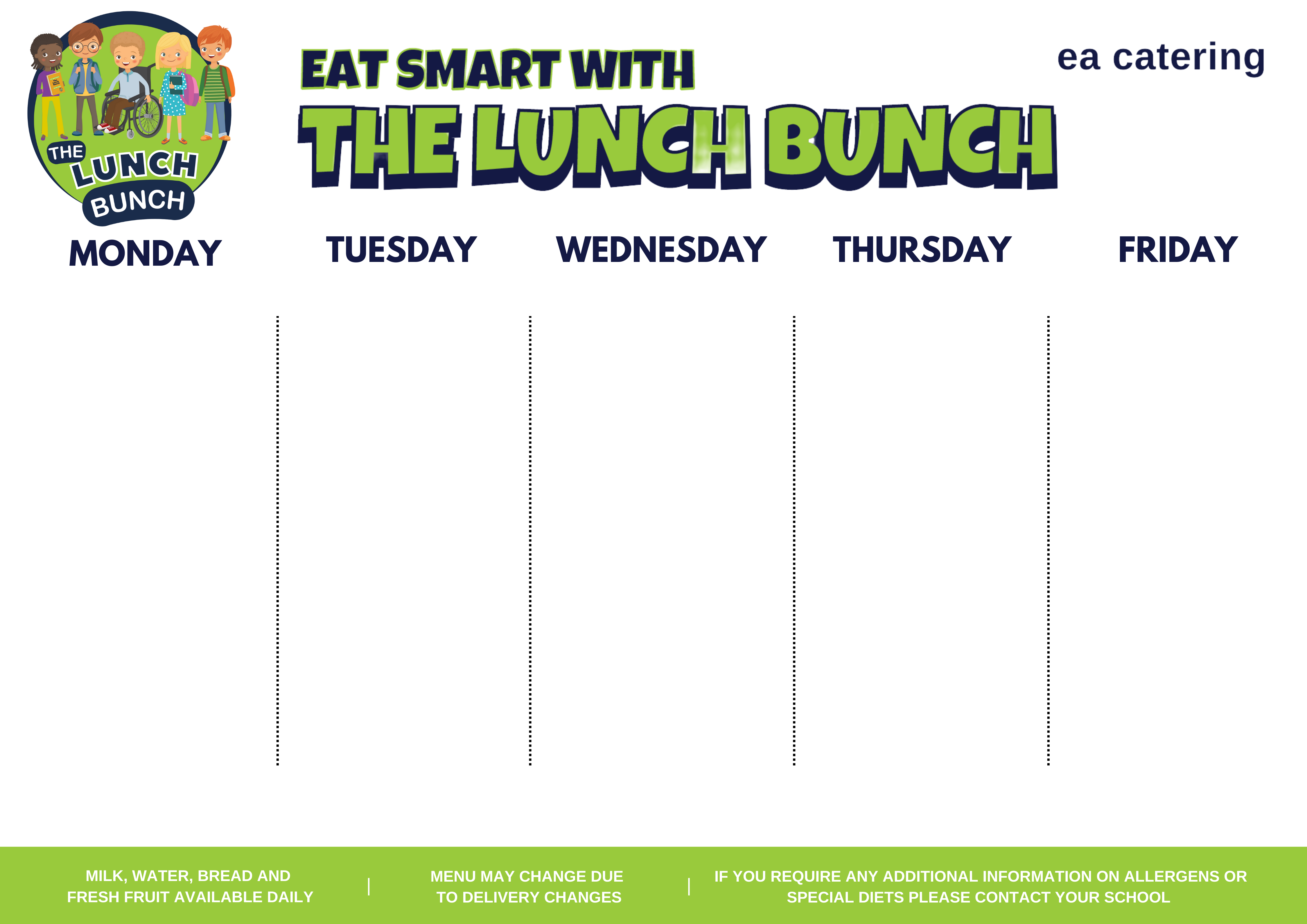 WEEK FOUR
Served weeks commencing: 11 March, 8 April, 
6 May, 3 June
26 August, 23 September
MAIN COURSES

Golden Crumbed Fish Fingers
Mashed Potatoes 
Peas

Or

Beef Lasagne,
Garlic Bread 
Mash 
Peas 




DESSERT

Artic roll & fresh fruit
MAIN COURSES

Baked Pork Sausages
Chips
Spaghetti Hoops 


Or

Jerk Chicken & Caribbean Rice
Flatbread
Peas 




DESSERT

Shortbread & fresh fruit
MAIN COURSES

Roast Chicken Dinner, 
Stuffing 
Gravy 
Mashed / Roasties
Sweetcorn & Broccoli  


Or

Roast Butternut Squash, Penne Pasta in a Tomato & Pesto Sauce
Sweetcorn & Broccoli  



Mashed / Oven Roast Potato


DESSERT

Rice Krispie sprinkle sq & custard
MAIN COURSES

Beef Burger /Bean Burger 
Chips 
Corn on the cob

Or

Salt & Chilli Chicken 
Chips 
Corn on the cob 




DESSERT

Ice cream & Fruit
MAIN COURSES

Chicken Curry
Rice 
Naan Bread 
Peas 

Or

BBQ Pulled Pork Pizza Wrap
Wedges
Peas 



DESSERT

Jelly & Fruit
PS Spring Summer 24 North Locality 4pEC
IF YOU NEED ANY INFORMATION ON ALLERGENS OR HAVE SPECIAL DIETARY REQUIREMENTS, PLEASE NOTIFY YOUR SCHOOL ACCORDINGLY
MENU SUBJECT TO PRODUCT AVAILABLIITY
MILK, WATER, BREAD & 
FRESH FRUIT AVAILABLE DAILY